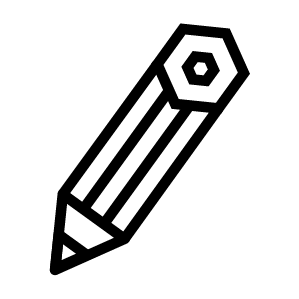 Activity 
Guidance
This is a terrific drawing lesson that gets the creative juices flowing. It combines nature and art, but can be done without even stepping outside! Simply sit by a window in your house and take a few minutes to list all of the things that can be seen – you might want to encourage your child to write these things down before you start drawing. Alternatively, you could turn this activity into one using imagination – create an imaginative scene outside a window. This could be anything from a tree to a scary monster!
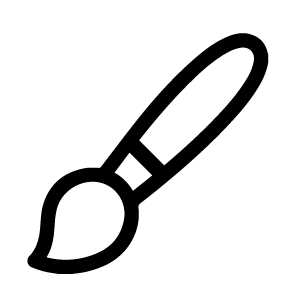 What you need:
Optional
Paper 
Pencils (and coloured pencils)
Water paint
Paintbrush
Oil pastels or crayons
The Artist
in the Window
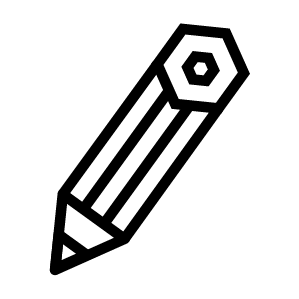 Take a pencil and begin by thinking about the things you can see from your window – you could write these down on another piece of paper.

Using your imagination, draw something you might see when you look through outside, through the window. This could be anything from a tree to a scary monster to a drag car to your best friend. Anything goes.

Using the colours, crayons or oil pastels, trace over your pencil lines making sure to press hard.

Sign and display your work in your house.
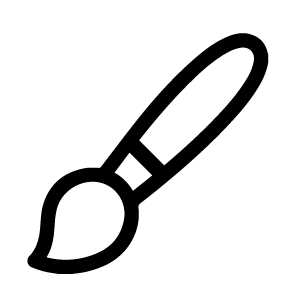 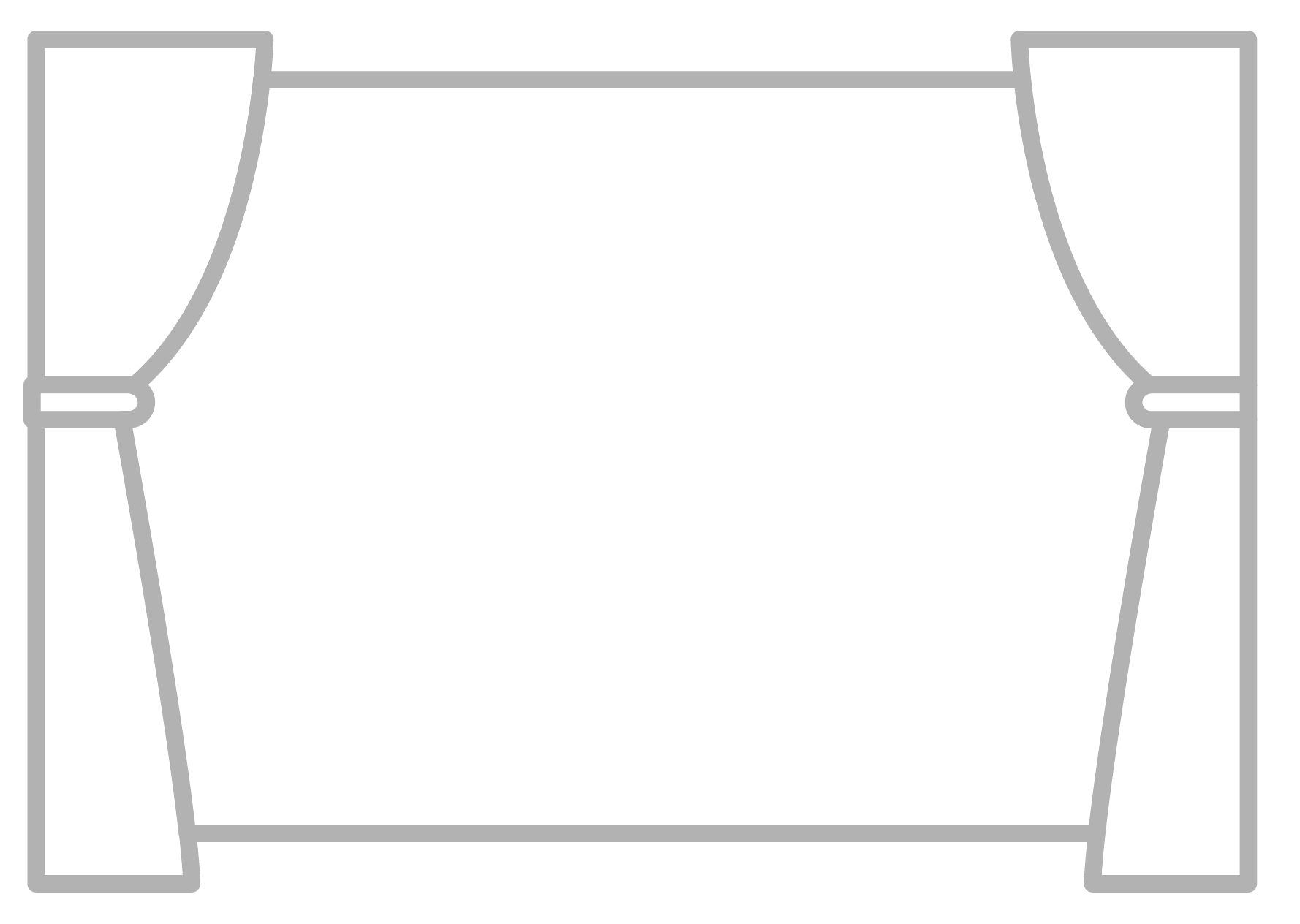